Discovering Higgs in SUSY GUTs with Tau Leptons at LHC
Kesheng Yang
(In collaboration with Prof. C. Kao)
Homer L. Dodge Department of Physics
University of Oklahoma
MSSM Higgs searches from ATLAS and CMS
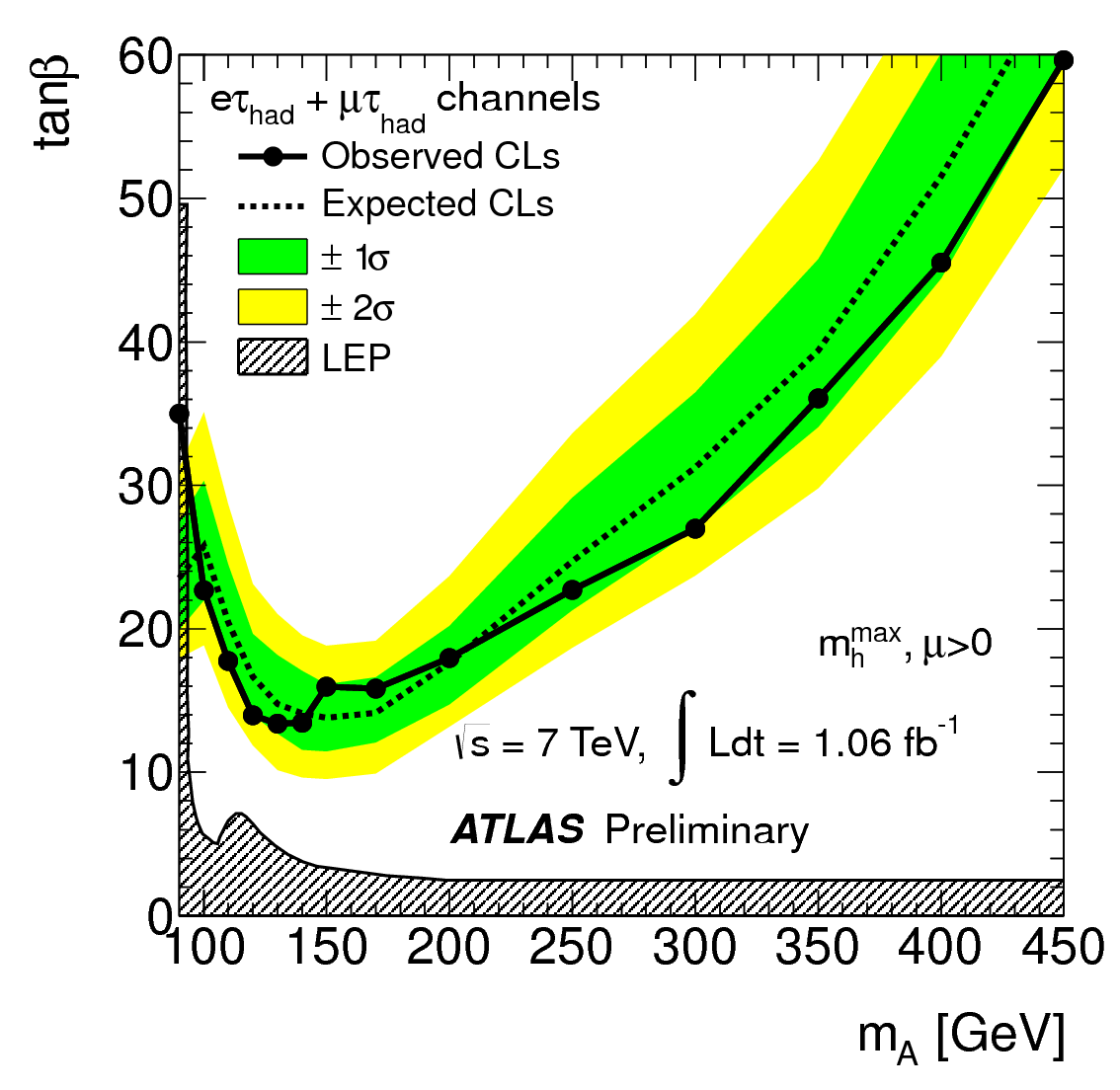 (ATLAS-CONF-2011-132)
(CMS-PAS-HIG-11-009)
Higgs Searches in the MSSM
Higgs production associated with one b jet, and Higgs decay into         pairs.
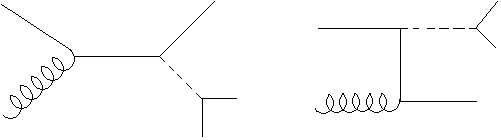 One b jet in the final state is helpful to handle the fake jets by applying b tagging technique.
Neutral scalar      could be           or     .
 In low mass region,              . If                               , we add the contribution from     together with that from pseudo scalar. 
 In high mass region,               , If                               , we put the contribution from    together with that from pseudo scalar.
Scalars predominantly decay to                  , and                      .
Collinear Approximation of      decay.
The biggest decay mode of tau pairs is one into hadronic jet with the other into electron or muon.
(PDG)
One final lepton helps to remove huge QCD background.
K. Hagiwara, A. D. Martin and D. Zeppenfeld(1990)
Reconstruction of scalar mass.
D. Rainwater, D. Zeppenfeld and
K. Hagiwara(1998)
Chung Kao, Duane A. Dicus, Rahul Malhotra and Yili Wang(2008)
Total cross section of signal.
Five flavor parton distribution function: CETQ6L1
Factorization scale:
Renormalization scale:
Background processes.
Drell-Yan processes:
To include the higher order correction,     factor is chosen to be 1.3.
production:
are quark and anti-quark pair form      decay.
production:
The production of            and         are negligible.
Acceptance cuts.
One more set of cuts is required by the physical meaning of energy fraction.
Tagging efficiency and mistagging efficiency.
Criterion for the observability of some signal .
corresponds to      .
distribution without any cuts.
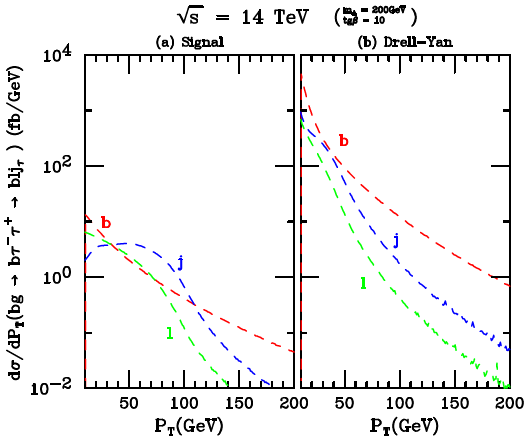 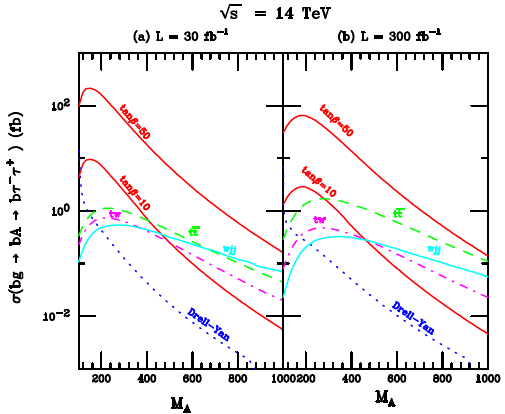 Signal significance.
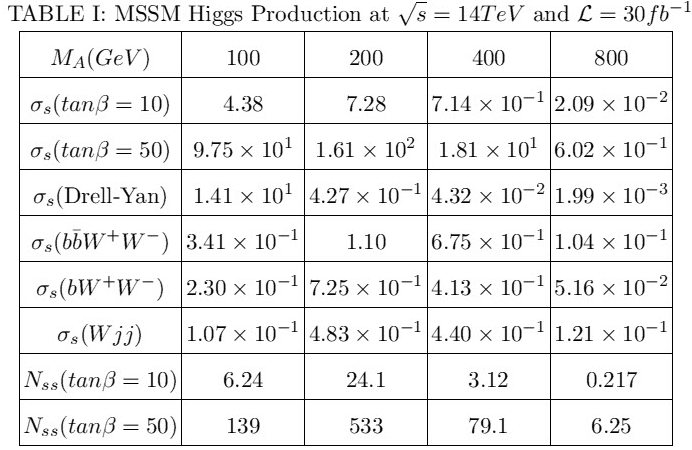 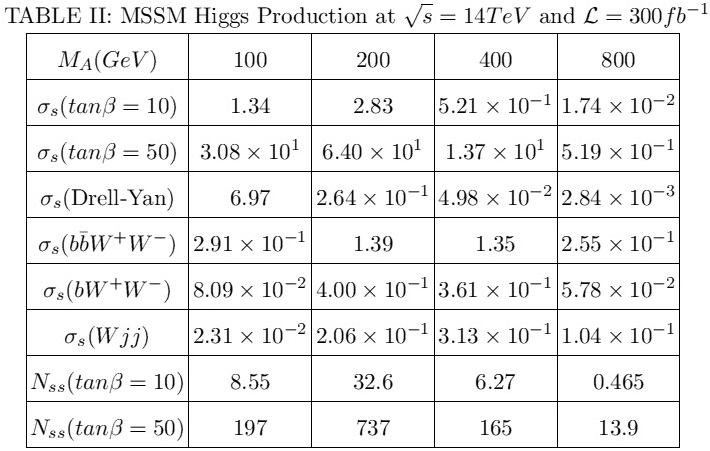 discovery contour.
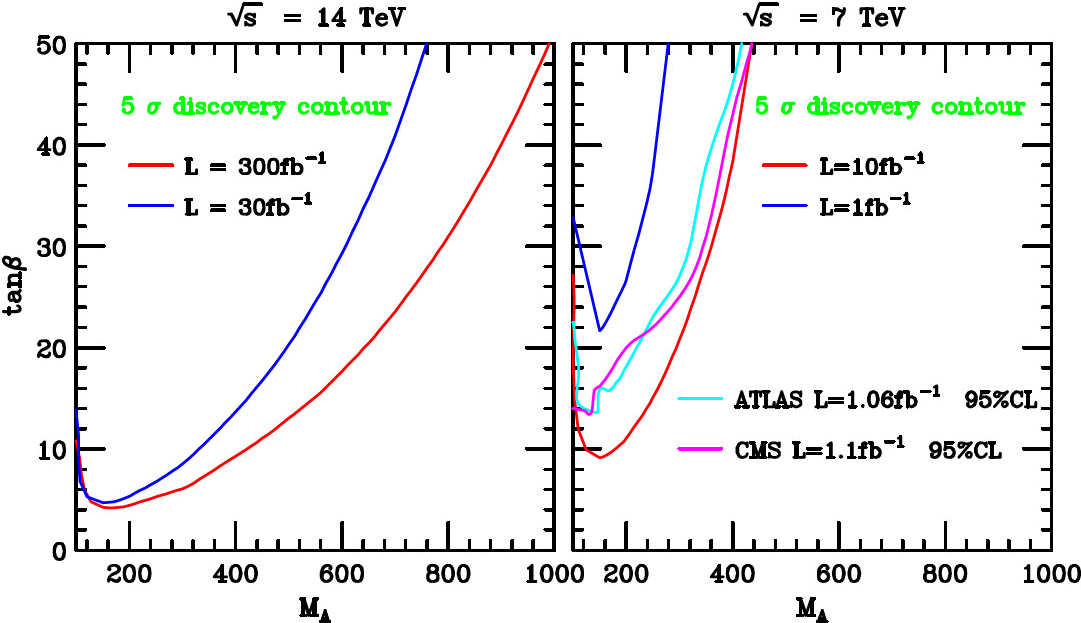 Several Experimental Constrains
A. J. Buras arXiv:1012.1447v2
LHCb-CONF-2011-047
Becher & Neubert (2007)
Misiak et al. (2007)
Wenfeng Wang (2011)
PDG (2010)
T. Teubner (2010)
Gi-Chol Cho, Kaoru Hagiwara, Yu Matsumoto
and Daisuke Nomura (2011)
mSUGRA Higgs Discovery Potential
SUSY breaking happens in a hidden sector, and is mediated to visible sector by a messenger, gravity.
mSUGRA/CMSSM assumes unified scalar mass      , fermionic mass        and trilinear coupling      at GUT scale. These are free inputs.
In addition, two more parameters are defined at low-energy scale,           and                .
RGEs evolve from GUT scale down to EW scale, and then generate particle spectrum at EW scale.
Isajet 7.81 (H. Baer, F.E. Paige, S.D. Protopopescu, X. Tata)
The following parameter space will be scanned.
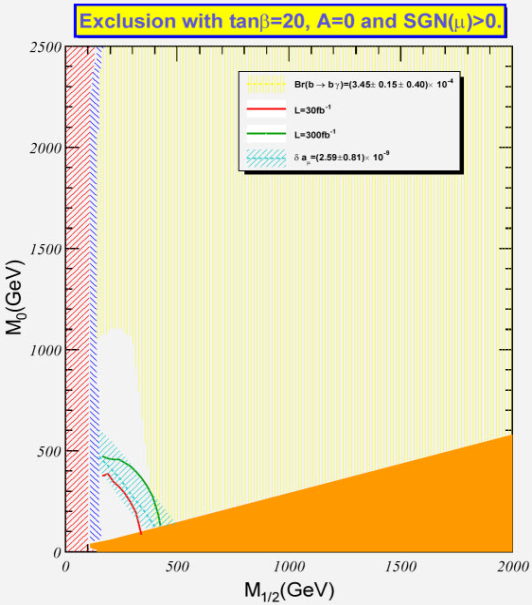 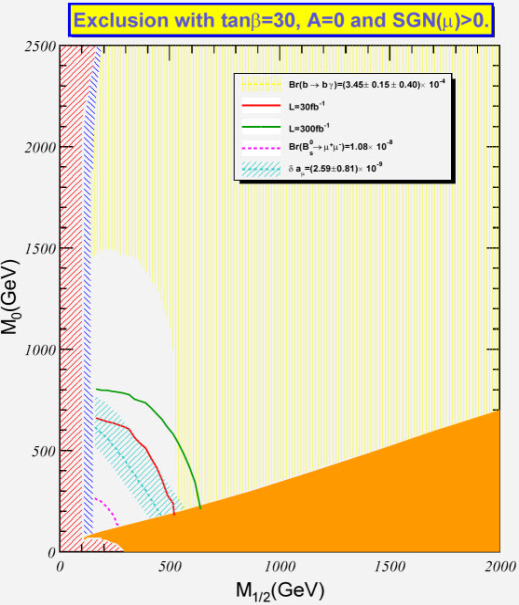 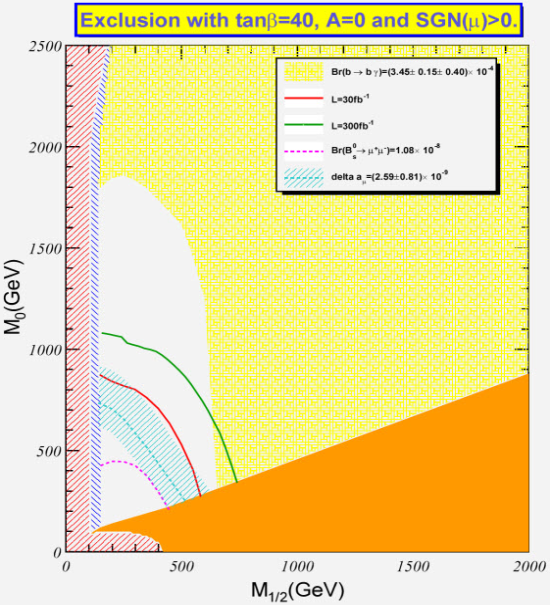 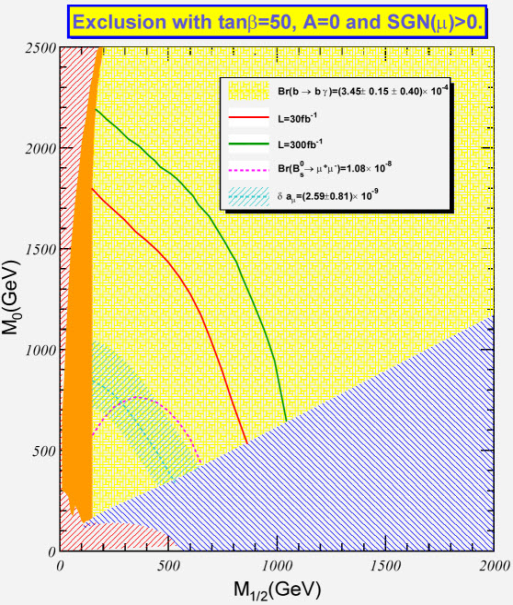 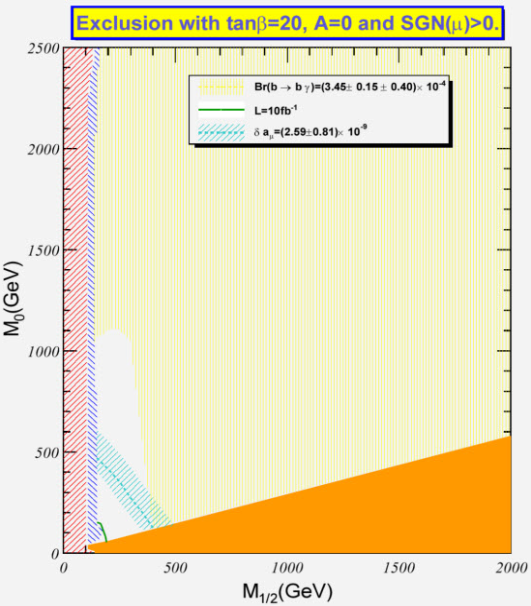 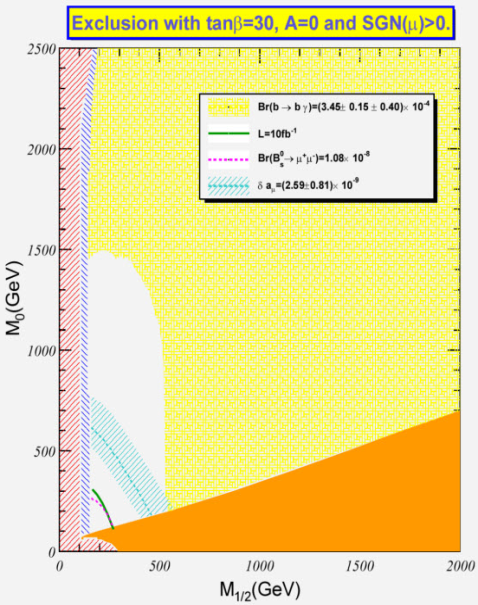 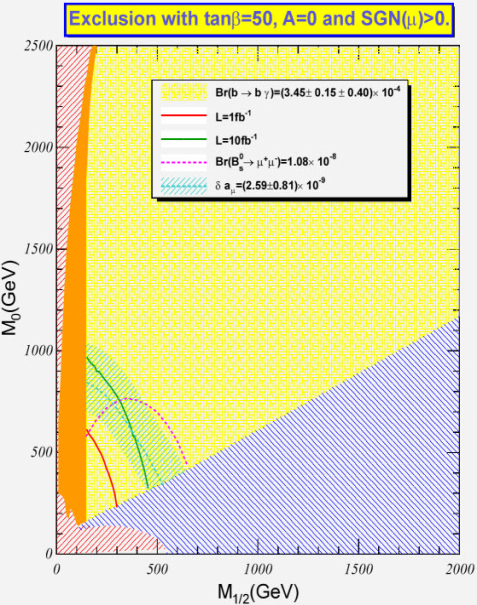 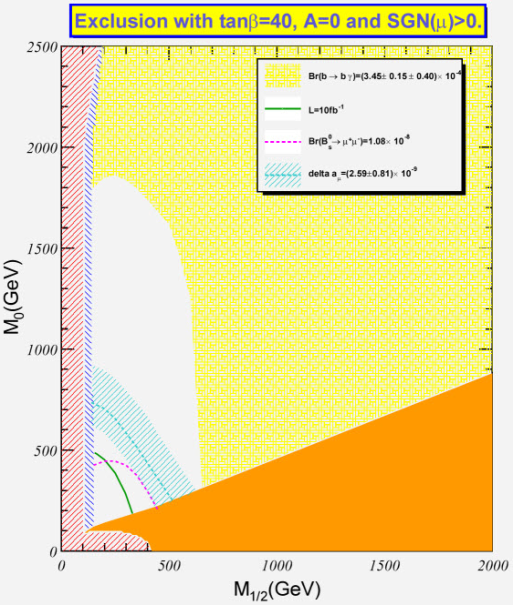 mAMSB Higgs Discovery Potential
SUSY breaking happens in a separate brane, and is mediated to visible sector by super-Weyl anomaly.
The parameter space is formed by four parameters.
The scanned parameter space
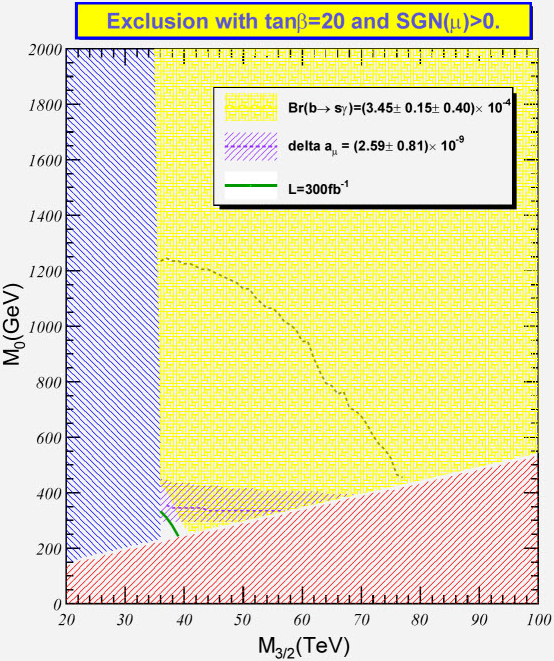 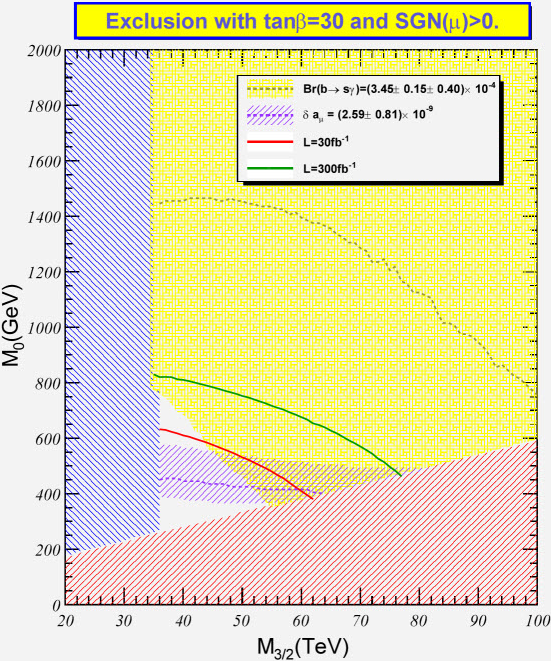 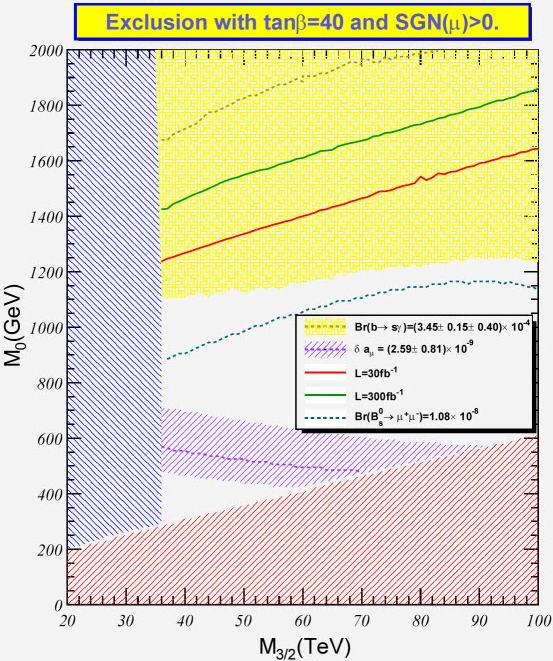 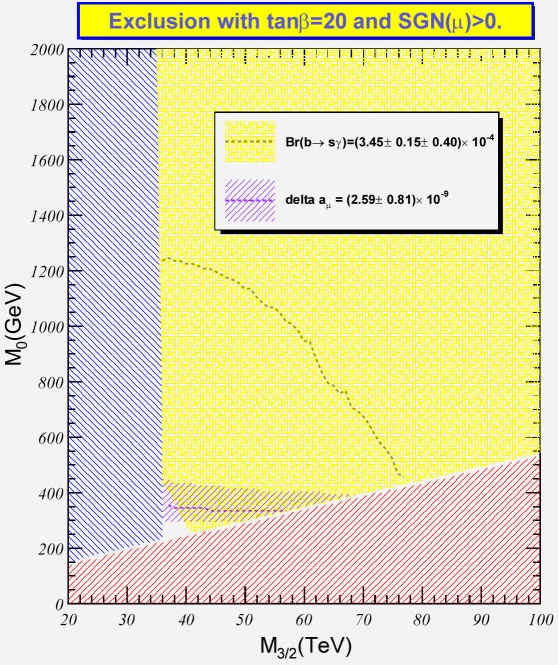 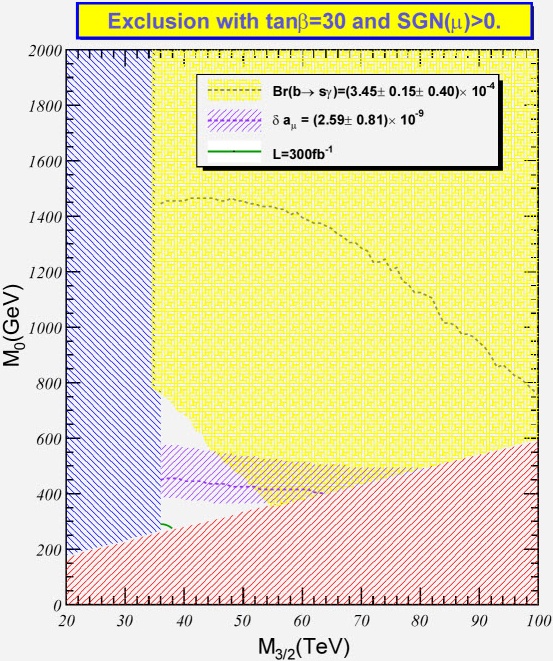 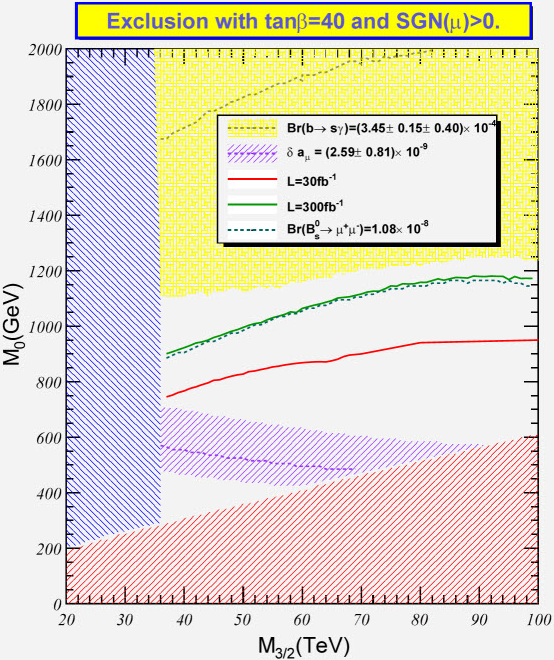 Conclusion
It’s promising to discover Higgs by tau lepton pairs, even with Higgs mass up to 1 TeV at LHC.
In mSUGRA, the model with high           favors the discovery of Higgs.
In mAMSB, the model with intermediate           favors the discovery of Higgs.
GMSB and related channels will be added.